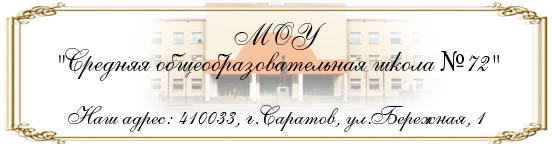 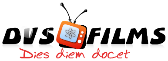 ТЕРМОДИНАМИКА
(практика)
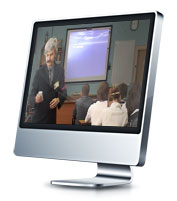 http://dvsschool.zz.mu/
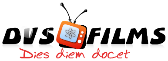 Задача на соответствия между графиками и физическими величинами
1. Установите соответствие между графиками процессов, в которых участвует 1 моль одноатомного идеального газа, и физическими величинами (ΔU – изменение внутренней энергии; А – работа газа), которые их характеризуют.
К каждой позиции первого столбца подберите соответствующую позициюиз второго столбца и запишите в таблицу выбранные цифры под соответствующими буквами.
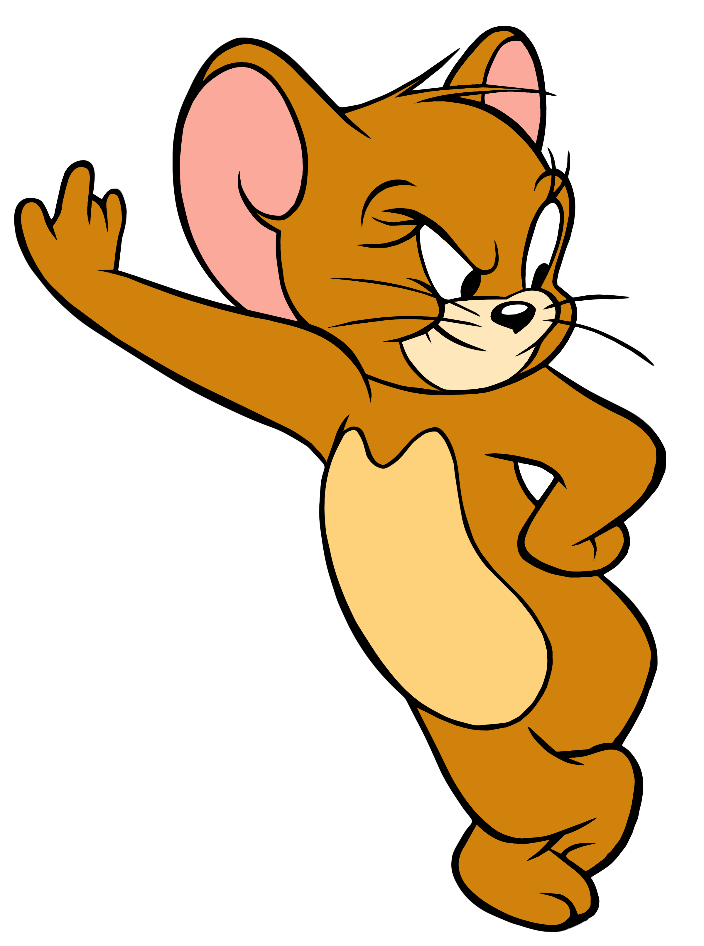 http://dvsschool.zz.mu/
А
Б
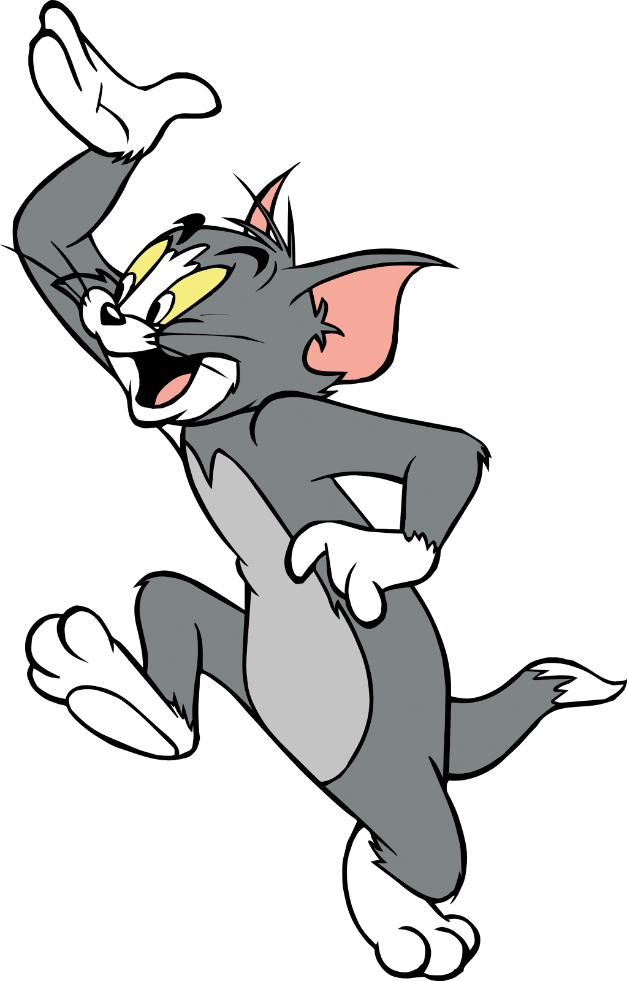 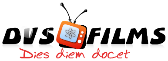 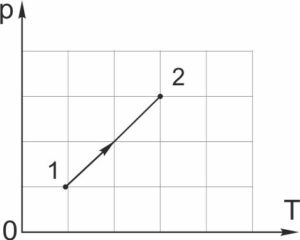 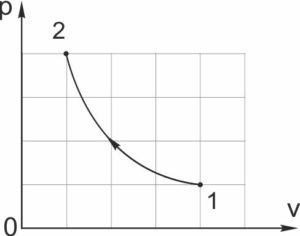 ФИЗИЧЕСКИЕ ВЕЛИЧИНЫ
1) ΔU = 0;  A > 0
2) ΔU > 0;  A > 0
3) ΔU > 0;  A = 0
4) ΔU = 0;  A < 0
3
4
http://dvsschool.zz.mu/
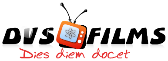 Вывод формулы для различных физических величин
2. Температура холодильника идеального теплового двигателя, работающего по циклу Карно, равна T2, а коэффициент полезного действия этого двигателя равен ή За один цикл двигатель отдаёт холодильнику количество теплоты Q2. Установите соответствие между физическими величинами и формулами, по которым их можно рассчитать.
К каждой позиции первого столбца подберите соответствующую позициюиз второго столбца и запишите в таблицу выбранные цифры под соответствующими буквами.
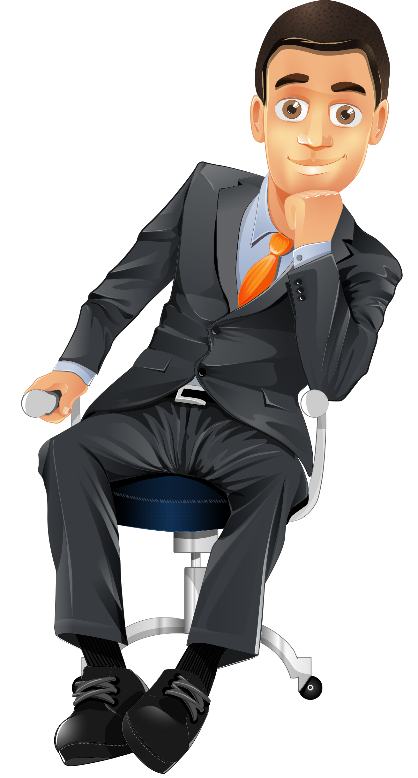 http://dvsschool.zz.mu/
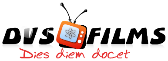 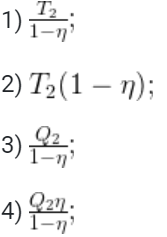 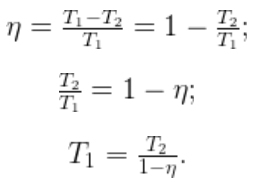 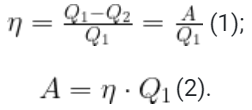 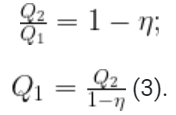 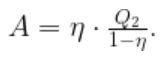 1
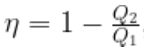 4
http://dvsschool.zz.mu/
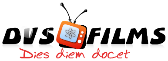 Задача на соответствие
3. В сосуде неизменного объёма при комнатной температуре находилась смесь двух идеальных газов, по 1 моль каждого. Половину содержимого сосуда выпустили, а затем добавили в сосуд 2 моль второго газа. Как изменились в результате парциальное давление первого газа и суммарное давление газов, если температура в сосуде поддерживалась неизменной?
Для каждой величины определите соответствующий характер изменения:
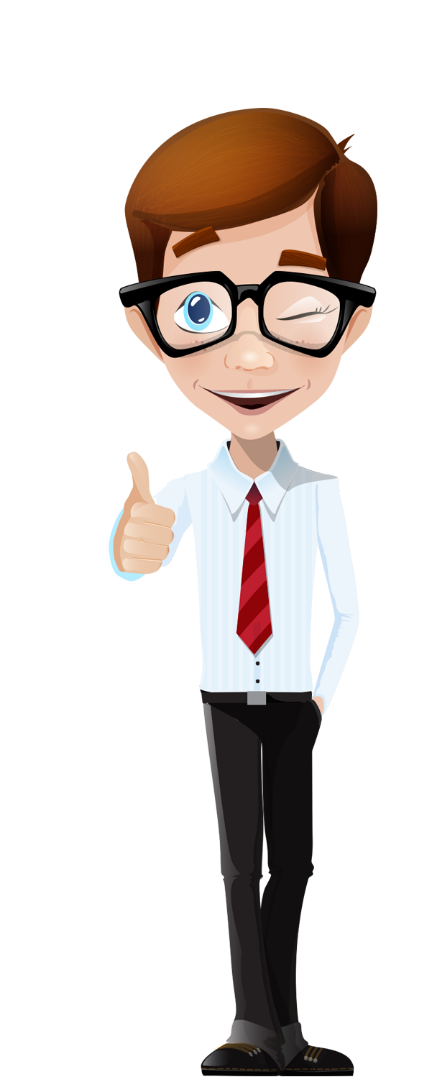 http://dvsschool.zz.mu/
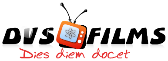 Для каждой величины определите соответствующий характер изменения:
1) увеличилось;  2) уменьшилось; 3) не изменилось.
Запишите в таблицу выбранные цифры для каждой физической величины. Цифры в ответе могут повторяться.
2
1
http://dvsschool.zz.mu/
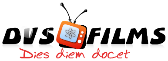 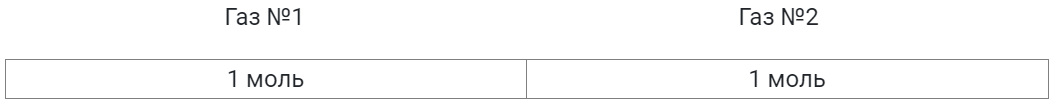 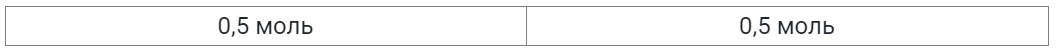 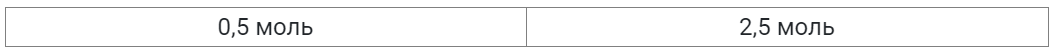 Согласно молекулярно-кинетической теории, газы перемешиваются, но для данной задачи важно выделить отдельно эти газы и рассмотреть те изменения, которые с ними происходят. После того, как половину содержимого выпустили, в сосуде осталось по 0,5 моля каждого газа. В результате добавления 2 молей второго газа, его количество возросло до 2,5 молей. Таким образом, парциальное давление первого газа уменьшилось, а давление смеси газов увеличилось.
http://dvsschool.zz.mu/
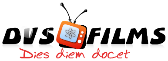 Задача на умение читать графики
4. На рисунке показан график изменения состояния постоянной массы одноатомного идеального газа. В этом процессе газ получил количество теплоты, равное 3 кДж. На сколько в результате этого увеличилась его внутренняя энергия?
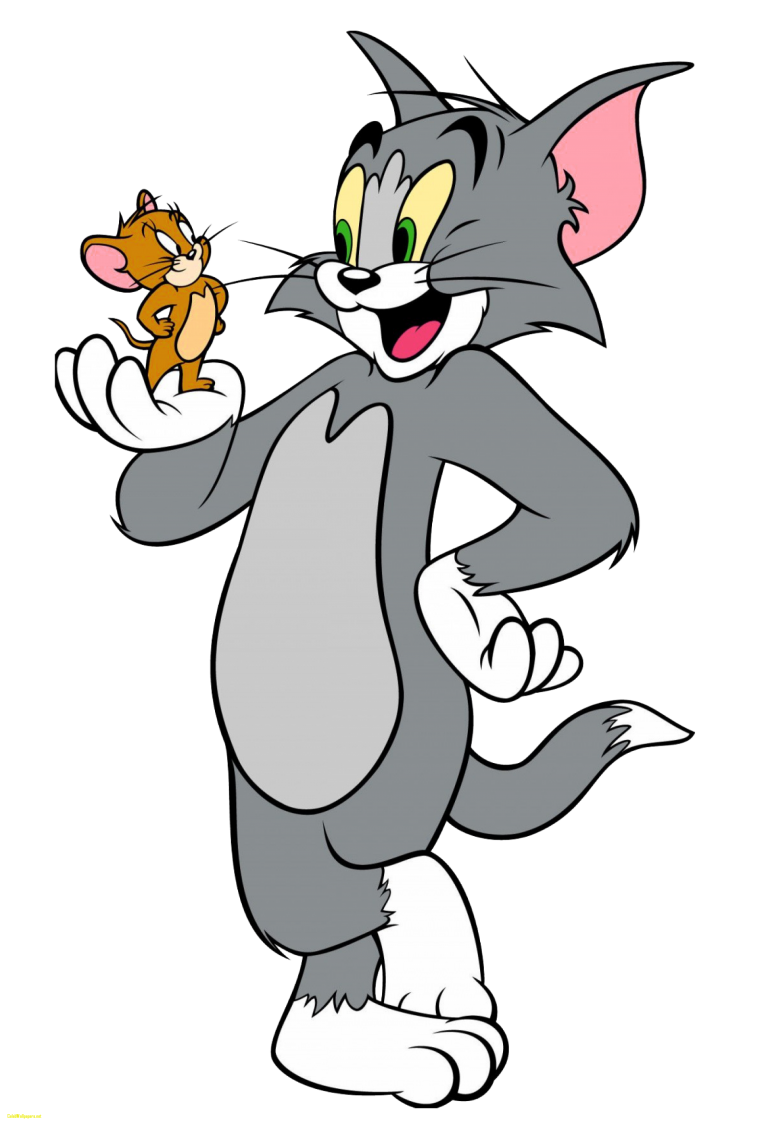 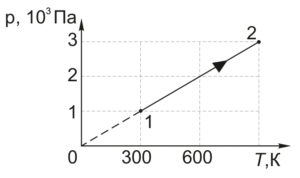 А = 0 (т.к. V = const)
3
Ответ:  _______________ кДж.
http://dvsschool.zz.mu/
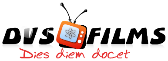 5. На pV-диаграмме показано, как изменялось давление газа при его переходе из состояния 1 в состояние 3. Каково отношение А12/А23 работ газа в процессах 1–2 и 2–3?
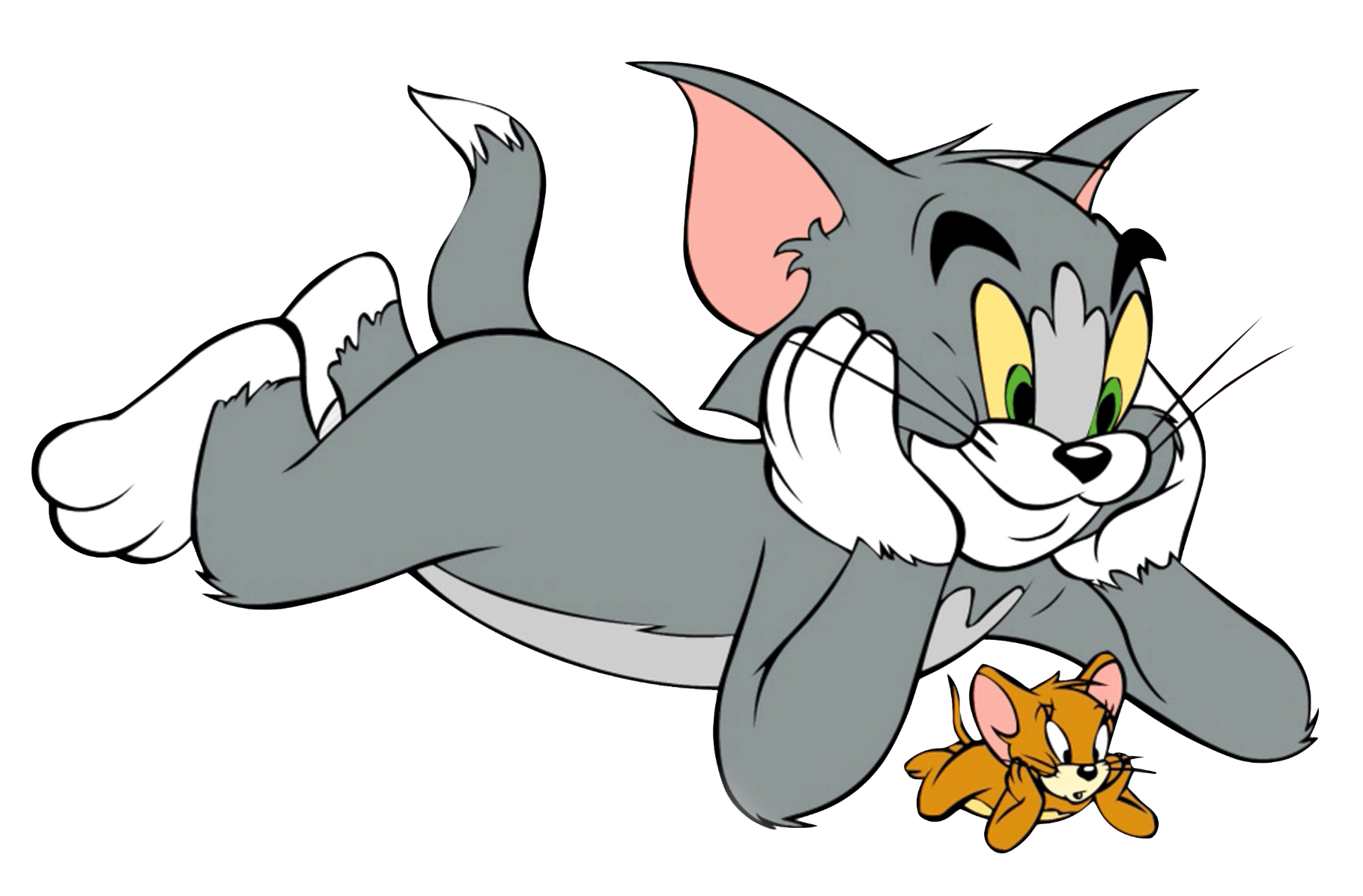 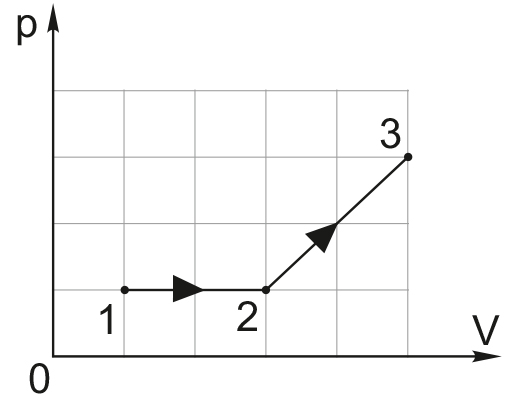 0,5
Ответ:  _______________
http://dvsschool.zz.mu/
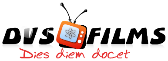 Расчет количества теплоты при нагревании или охлаждении тела
6. На сколько градусов нагреется медная деталь массой 100 г, если ей сообщить 760 Дж теплоты?
20о С
Ответ:  _______________
7. На рисунке изображён график зависимости температуры тела от подводимого к нему количества теплоты. Удельная теплоёмкость вещества этого тела равна 500 Дж/(кг×К). Чему равна масса тела?
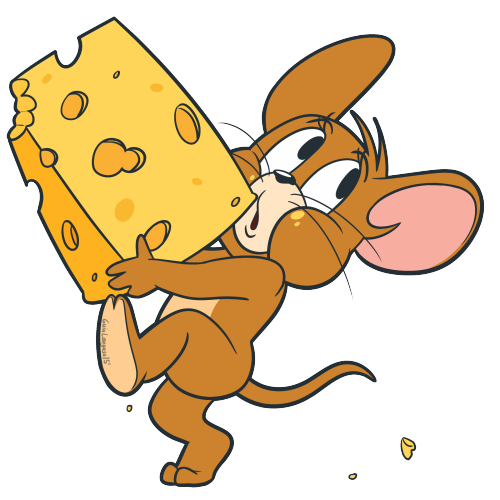 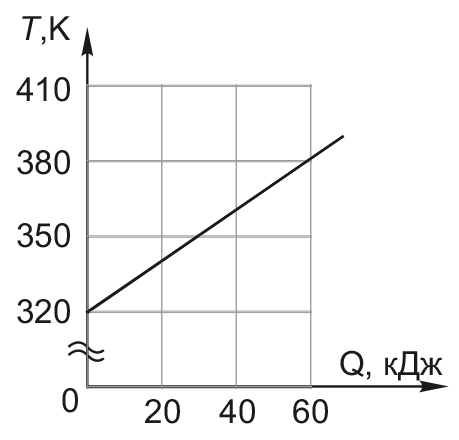 2 кг
Ответ:  _______________
http://dvsschool.zz.mu/
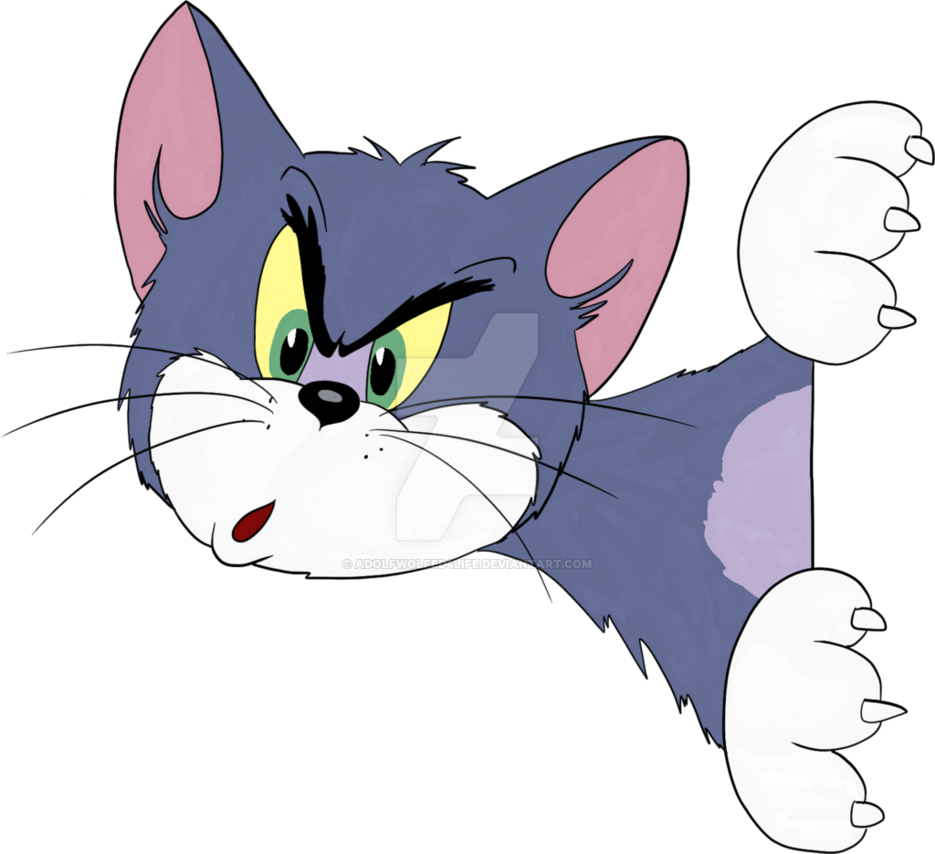 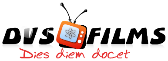 8. Кусок льда массой 1 кг находится при температуре 0ºС. Какая масса воды образуется, если льду сообщить количество теплоты, равное 198 кДж?
0,6 кг
Ответ:  _______________
9. В калориметр залили три порции воды массами 200 г, 300 г и 500 г, которые имели температуры 20°C, 40°C и 60°C, соответственно. Теплообмен воды с окружающими телами пренебрежимо мал. Какой будет температура воды в калориметре после установления теплового равновесия?
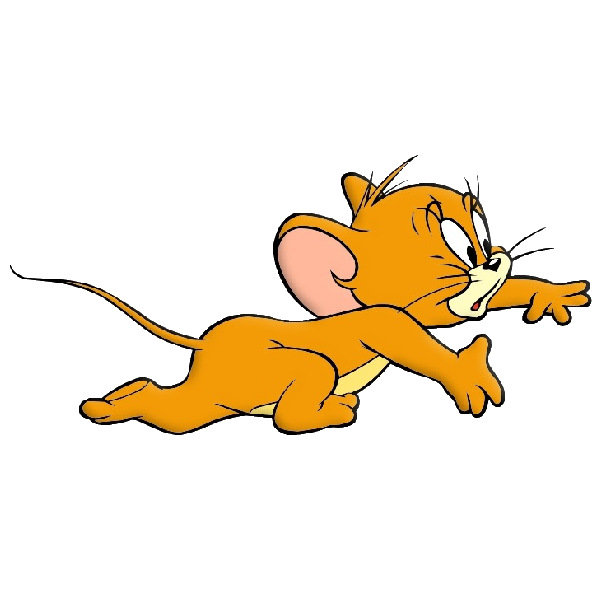 46о С
Ответ:  _______________
http://dvsschool.zz.mu/
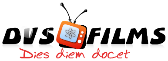 10. Кусок льда опустили в термос с водой. Начальная температура льда 0°С, начальная температура воды 30°С. Теплоёмкостью термоса можно пренебречь. При переходе к тепловому равновесию часть льда массой 210г растаяла. Чему равна исходная масса воды в термосе?
550 г
Ответ:  _______________
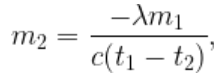 http://dvsschool.zz.mu/
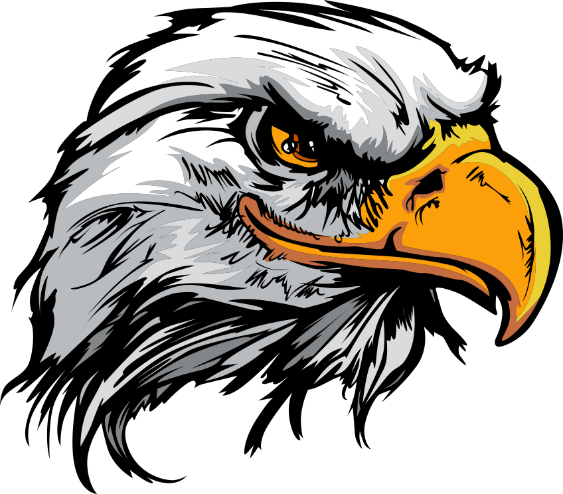 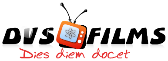 11. В вертикальном цилиндре, закрытом лёгким поршнем, находится бензол(C6H6), при температуре кипения t = 80 оC. При сообщении бензолу некоторого количества теплоты часть его превращается в пар, который при изобарном расширении совершает работу, поднимая поршень. Удельная теплота парообразования бензола L=396·103 Дж/кг, а его молярная масса M=78·10-3 кг/моль. Какая часть подводимого к бензолу количества теплоты идёт на увеличение внутренней энергии системы? Объёмом жидкого бензола и трением между поршнем и цилиндром пренебречь.
http://dvsschool.zz.mu/
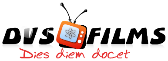 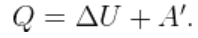 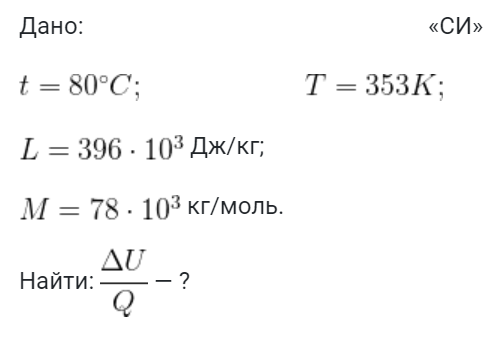 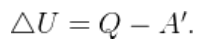 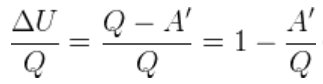 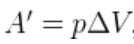 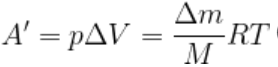 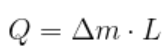 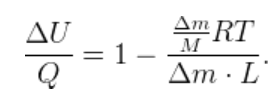 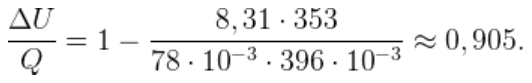 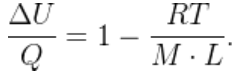 http://dvsschool.zz.mu/
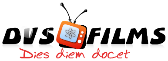 12. В закрепленном под углом α = 30° к горизонту цилиндре с открытым верхним концом может без трения двигаться поршень массой m=1,0 кг и площадью S=10см2, герметично прилегая к стенкам цилиндра. Под поршнем находится воздух. Поршень выдвигают настолько, чтобы объем воздуха, находящегося под ним, увеличился вдвое, и отпускают. Опре­делить ускорение поршня в этот момент. Атмосферное давление Ро = 100 кПа. Температура воздуха постоянна. (МИФИ)
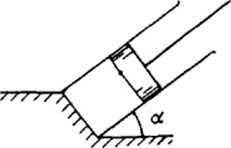 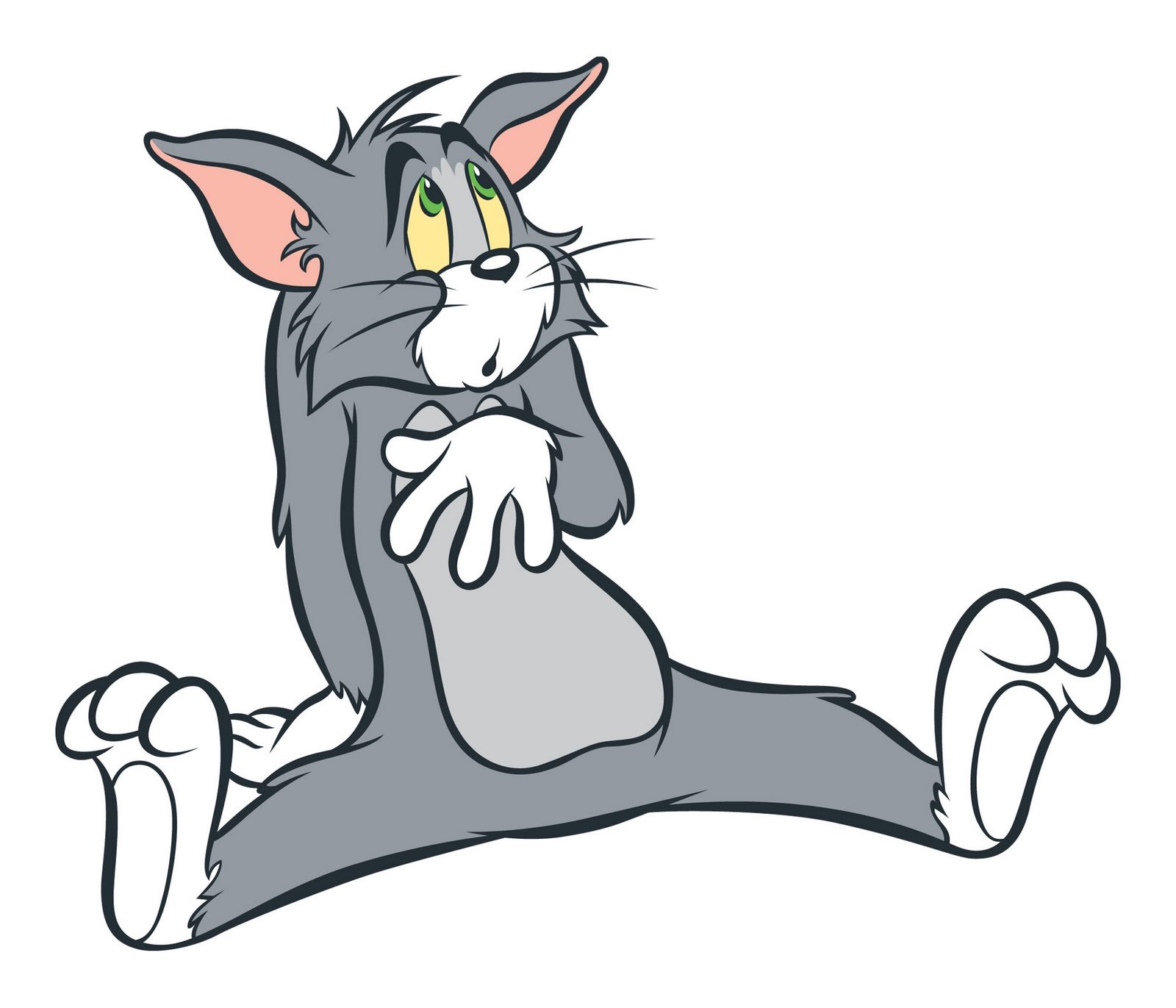 http://dvsschool.zz.mu/
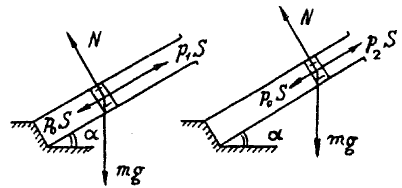 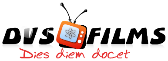 Запишем уравнение движения поршня в верхнем положении, когда его отпускают:
Запишем условие равновесия поршня внизу:
P1S — p0S = mg•sin(α)
ma = P0S - mg•sin(α) — p2S
Из уравнения Бойля — Мариотта для массы воздуха под поршнем в двух его положениях находим:
Р1 = 2Р2
Из полученных уравнений определяем ускорение поршня:
а = (g/2)(sin(α) + р0S/mg) = 52 м/с2.
http://dvsschool.zz.mu/
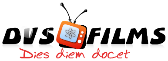 13. Внутри трубы, наполненной воздухом и закрытой с обоих торцов, может скользить без трения поршень массой m = 4 кг, герметично прилегающий к внутренним стенкам трубы. В горизонтально лежащей трубе поршень занимает среднее по¬ложение, а давление воздуха в трубе р=1,25 кПа. Площадь поршня S = 200CM2. Определить отношение объемов воздуха V2/V1 по обе стороны поршня в трубе, соскальзывающей по наклонной плоскости, образующей угол а = 60° с горизонтом . Коэффициент трения между трубой и наклонной плоскостью равен k = 0,25, температура воздуха в трубе постоянна.
http://dvsschool.zz.mu/
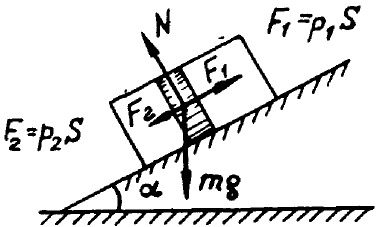 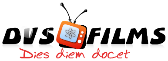 Труба и поршень соскальзывают с наклонной плоскости одинаковым ускорением:
a = g•(sin(α) — k•cos(α))
На основании, второго закона Ньютона запишем уравнение движения поршня (силы, действующие на поршень при соскальзывании трубы: N — реакция со стороны внутренних стенок трубы, p1 и р2 — давления воздуха по обе стороны от поршня):
ma = mg•sin(α) — (p1 — p2)S.
m•g•sin(α) — m•g•k•cos(α) = mg•sin(α) — (p1 — p2)S
(p1 — p2)S = m•g•k•cos(α)
http://dvsschool.zz.mu/
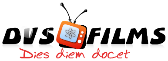 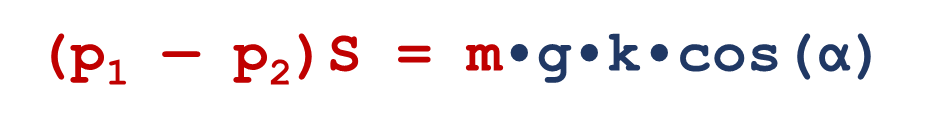 На основании закона Бойля — Мариотта для воздуха обеим сторонам поршня:
P1V1=pV
p2V2 = pV
Где V — объем воздуха с каждой стороны поршня в горизонтально лежащей трубе V1, V2  - в движущейся трубе.
V1 +V2 = 2V
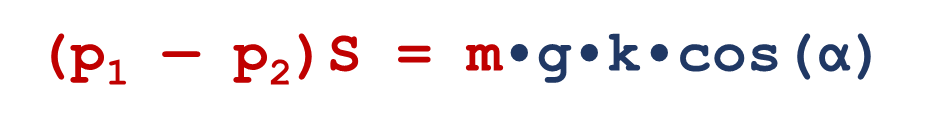 P1V1=pV
p2V2 = pV
V1 +V2 = 2V
http://dvsschool.zz.mu/
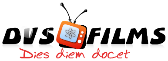 http://dvsschool.zz.mu/
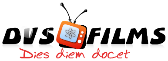 Источники и литература
https://ege-study.ru
В.В.Светозаров, А.И.Руденко, В.И.Архипов. Сборник задач по физике (механика и молекулярная физика). В помощь поступающим в МИФИ. Учебное пособие. М.: МИФИ.
http://dvsschool.zz.mu/